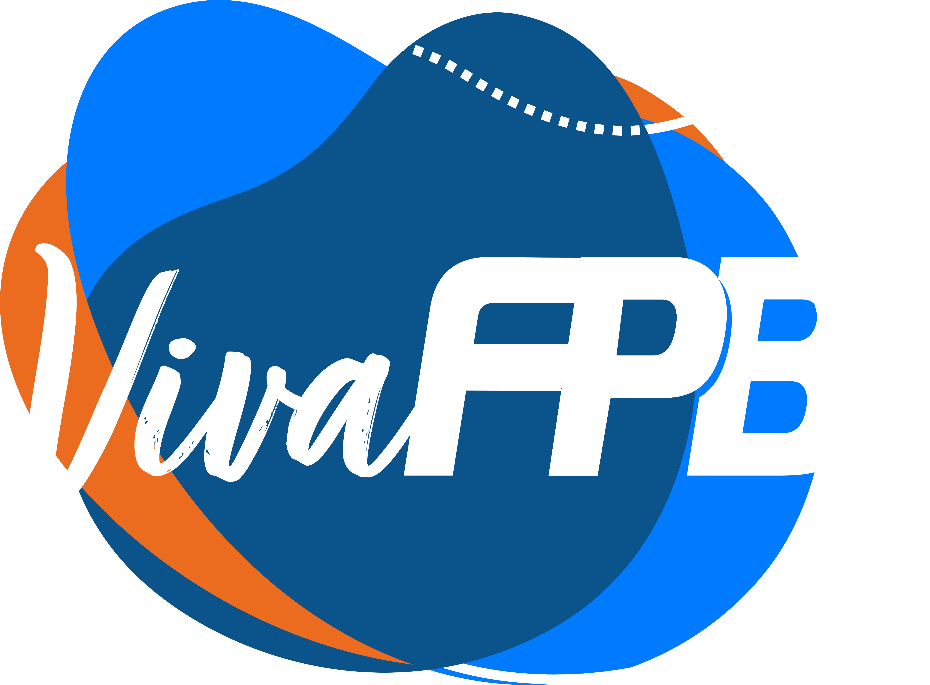 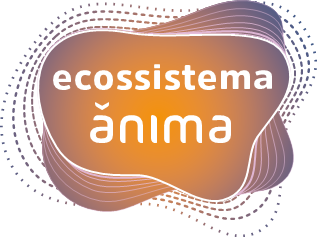 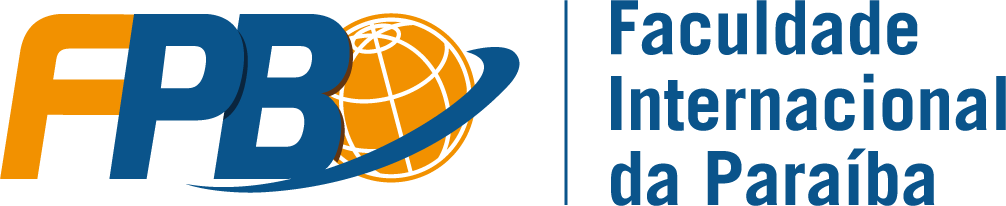 TÍTULO DO TRABALHO
Autor 1 estudante (E-mail), 
Autor 2 estudante (E-mail), 
Autor 3 estudante (E-mail) ...
Autor Prof. Orientador (E-mail)
Unidade(s) Curricular(es): 
Curso(s):
RESULTADOS
INTRODUÇÃO
OBJETIVO
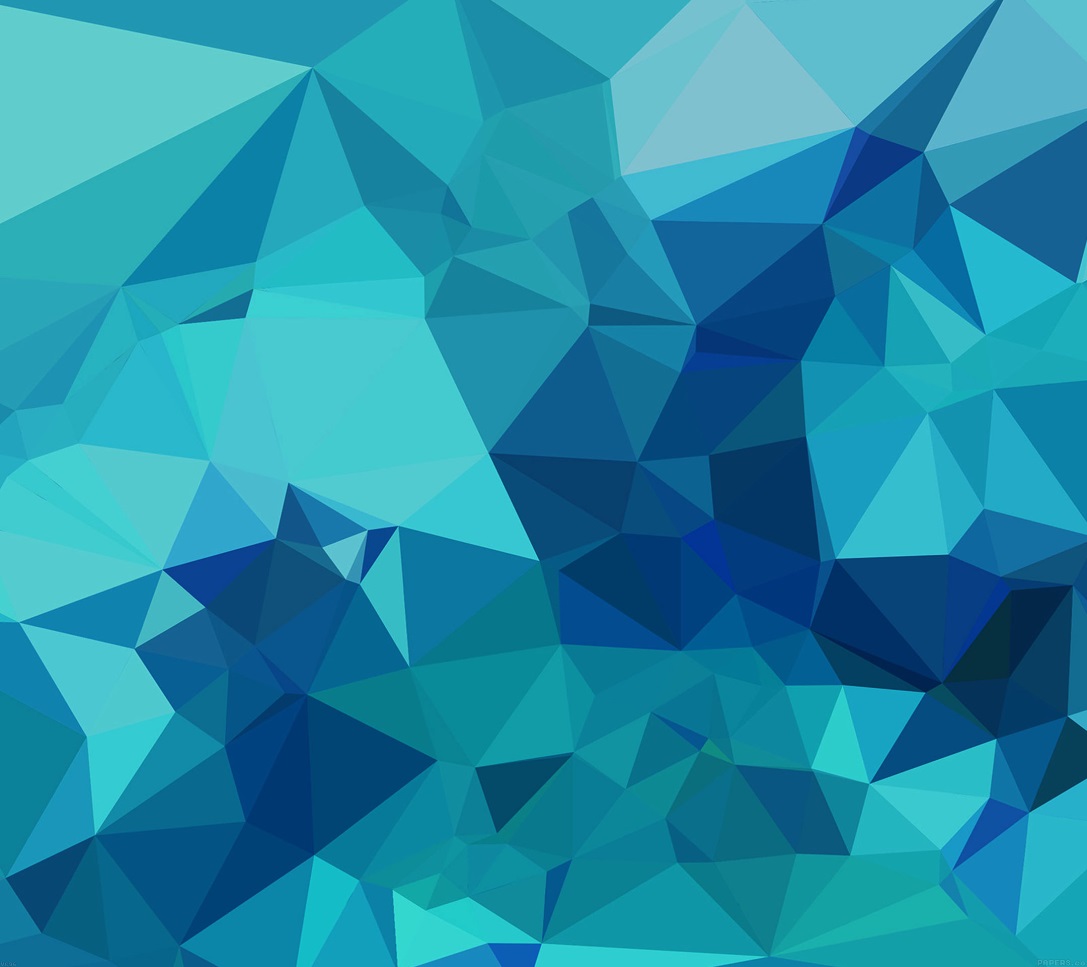 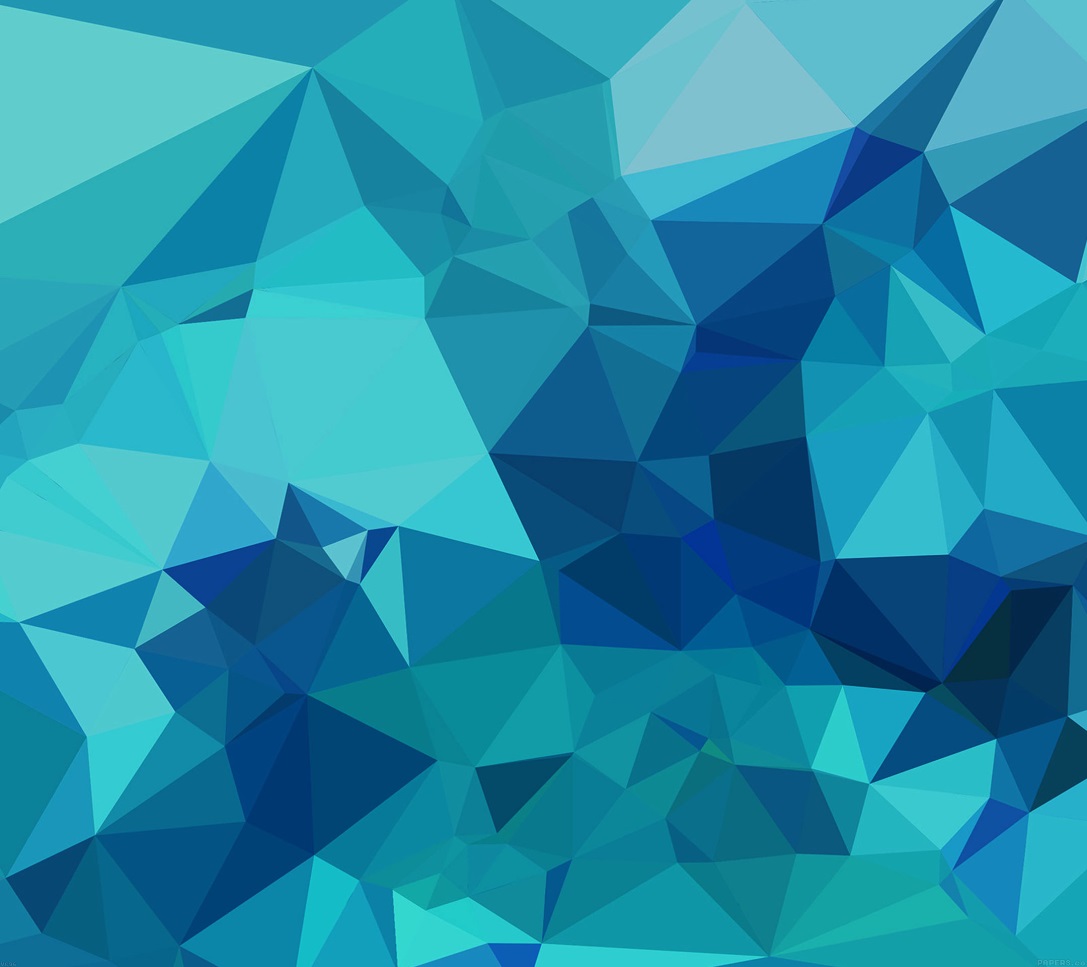 METODOLOGIA
Fig. 4: Legenda da Figura
Fig. 3: Legenda da Figura
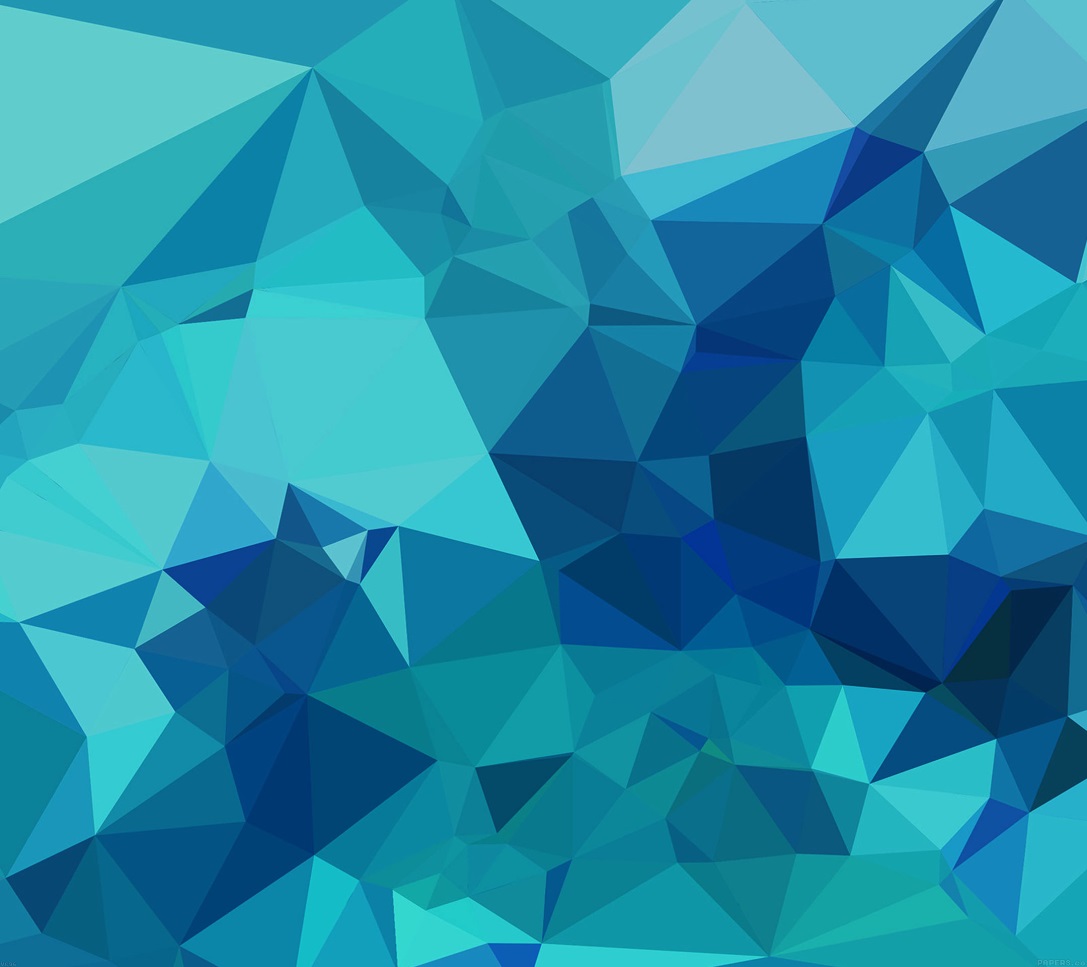 CONCLUSÃO
Fig. 1: Legenda da Figura
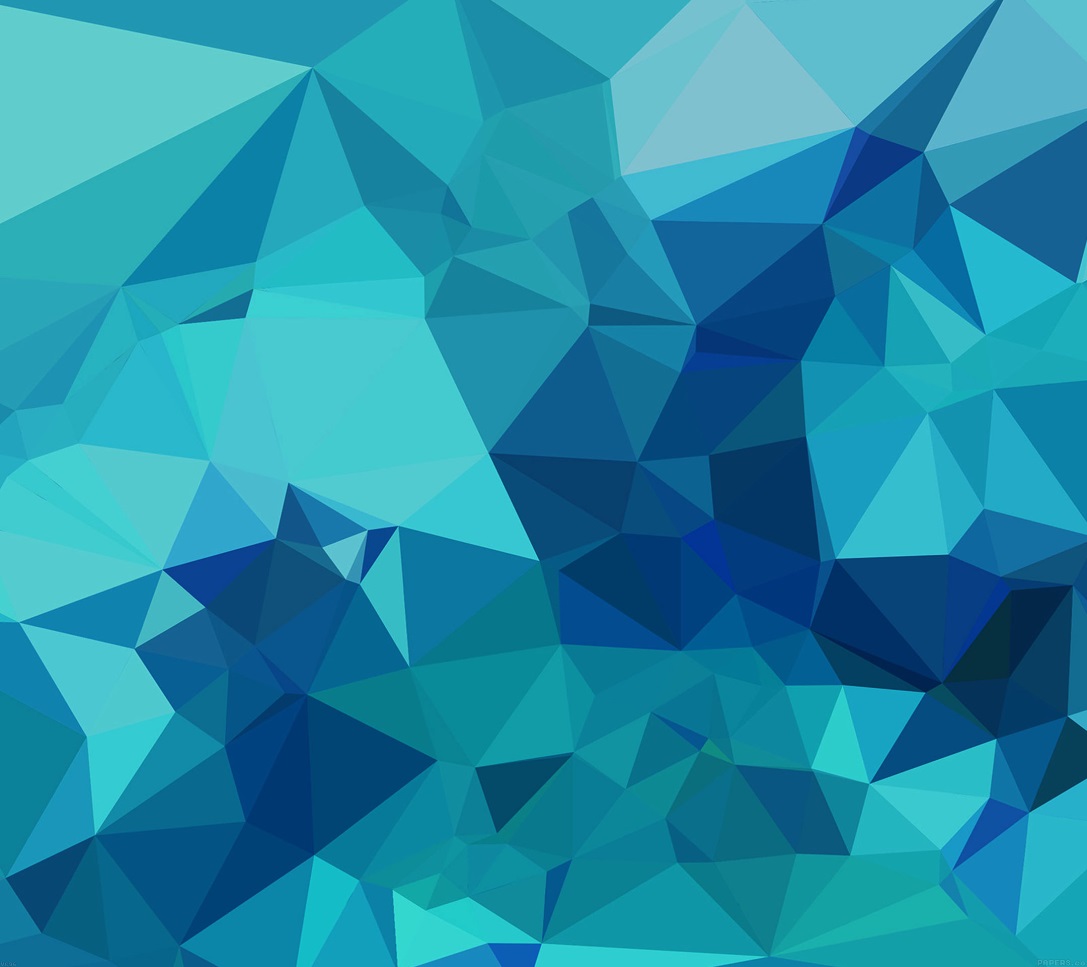 REFERÊNCIAS
Fig. 2: Legenda da Figura
V I V A   F P B